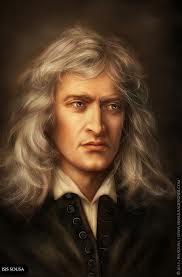 Newton
DONE BY
Section 4
TC2MA324
Isaac Newton
1643 – 1727 , in England.
Physicist, mathematician, and the greatest scientist of his era.
His school reports described him as 'idle' and 'inattentive'.
He formulated Three Laws of Motion, and the Universal Gravitation law.
He contributed in optics (the refraction of light)
Contributions in Mathematics
“He studied the power series,
generalized the binomial theorem to non-integer exponents,
developed Newton’s method for approximating the roots of a function
shared credit with Gottfried Leibniz for the development of calculus.” (Williams, M. 2014)
Derivative
f (x) = c  x
f(x) = c  xn
n
n
-1
’
n
q (a) = 9      a
q (a) = 9 a4
Example:
4
4
-1
(  )
= 36 a3
’
Derivative
f prime of x
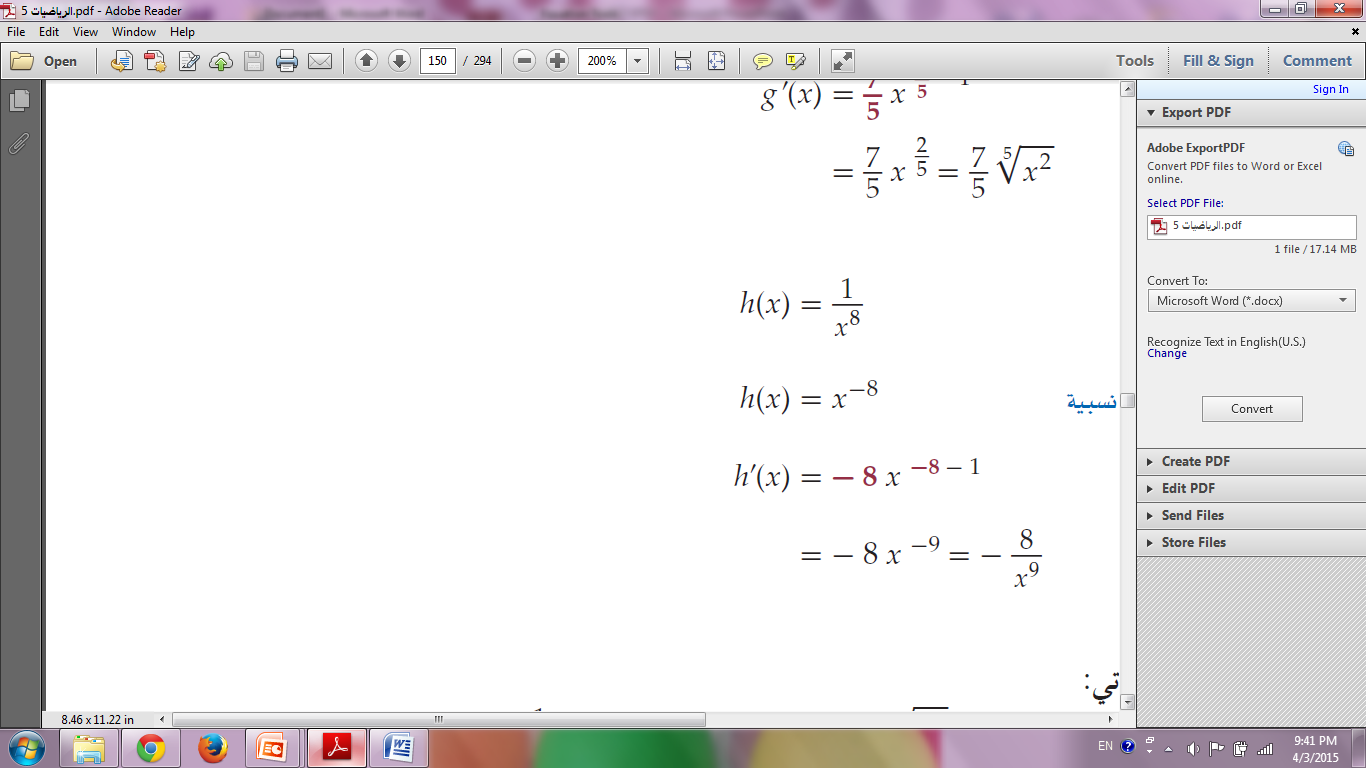 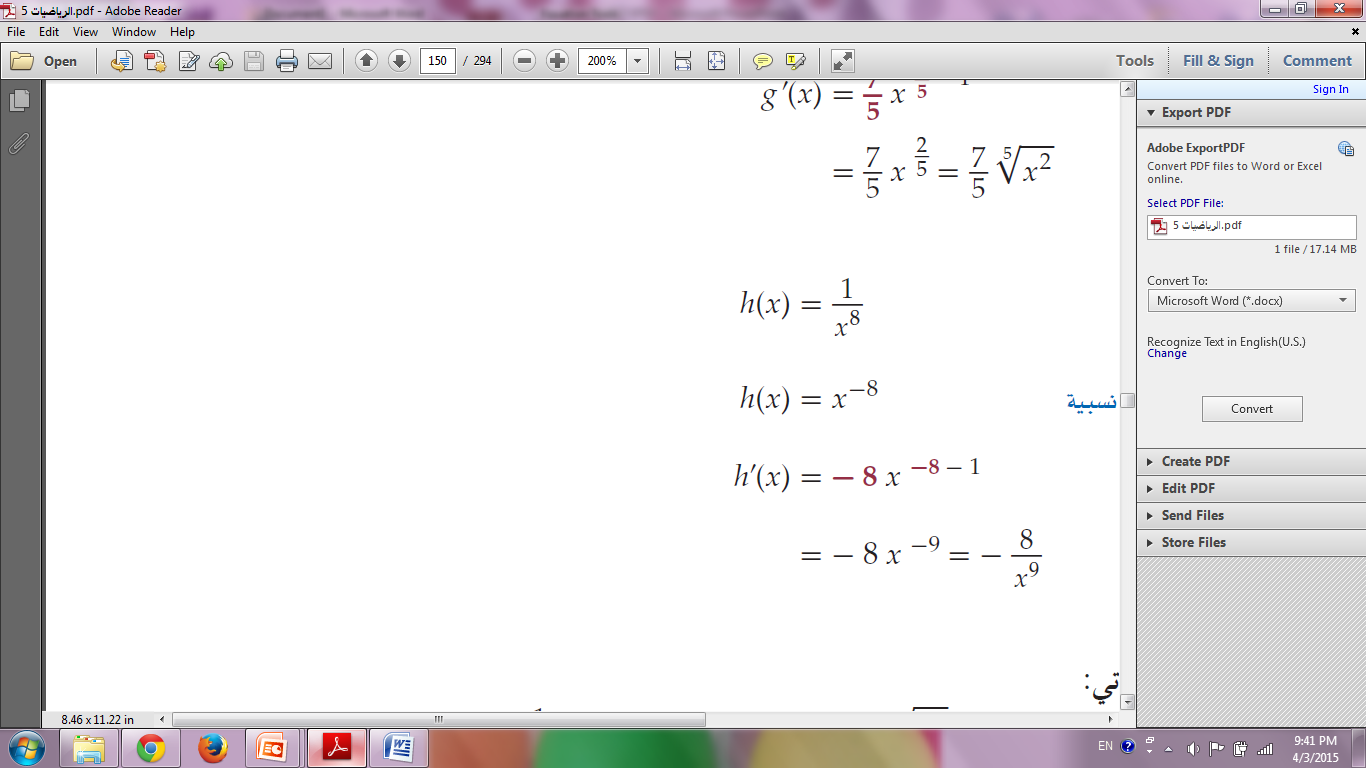 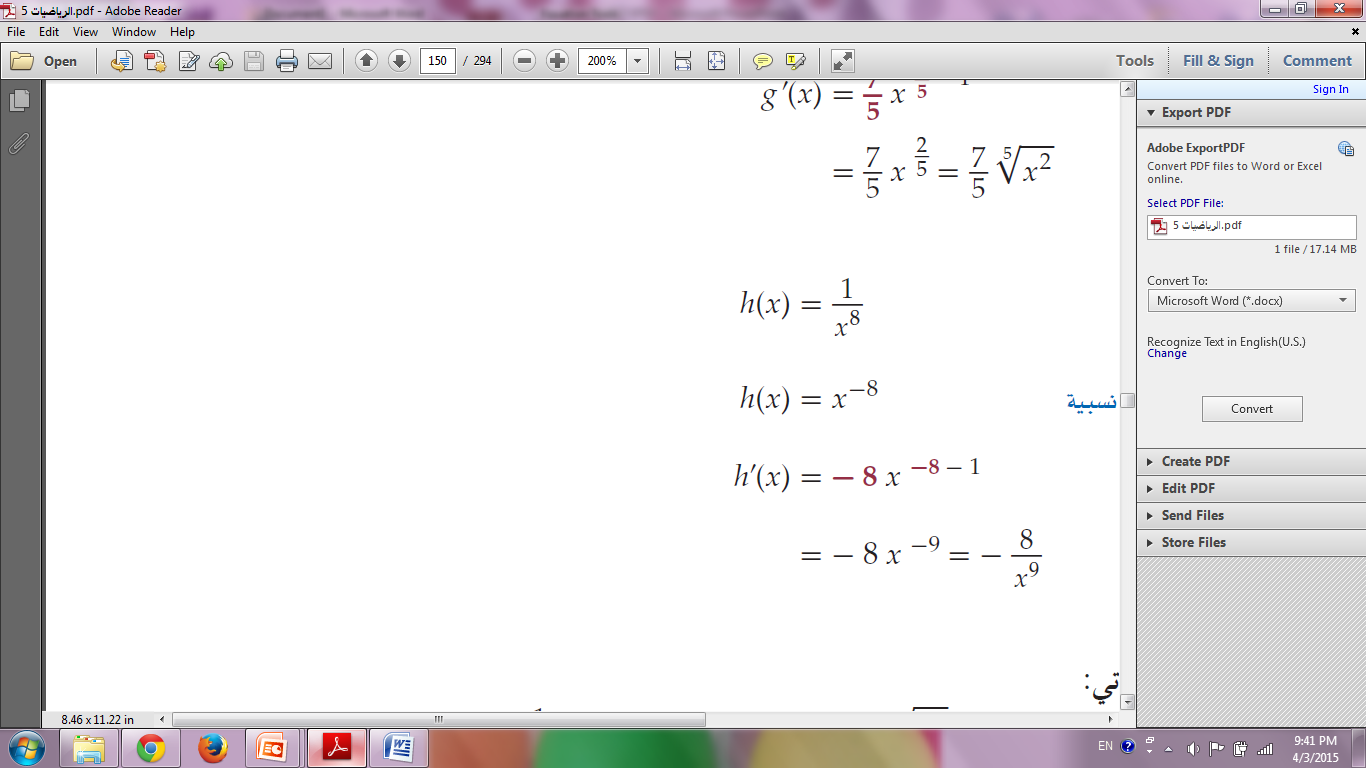 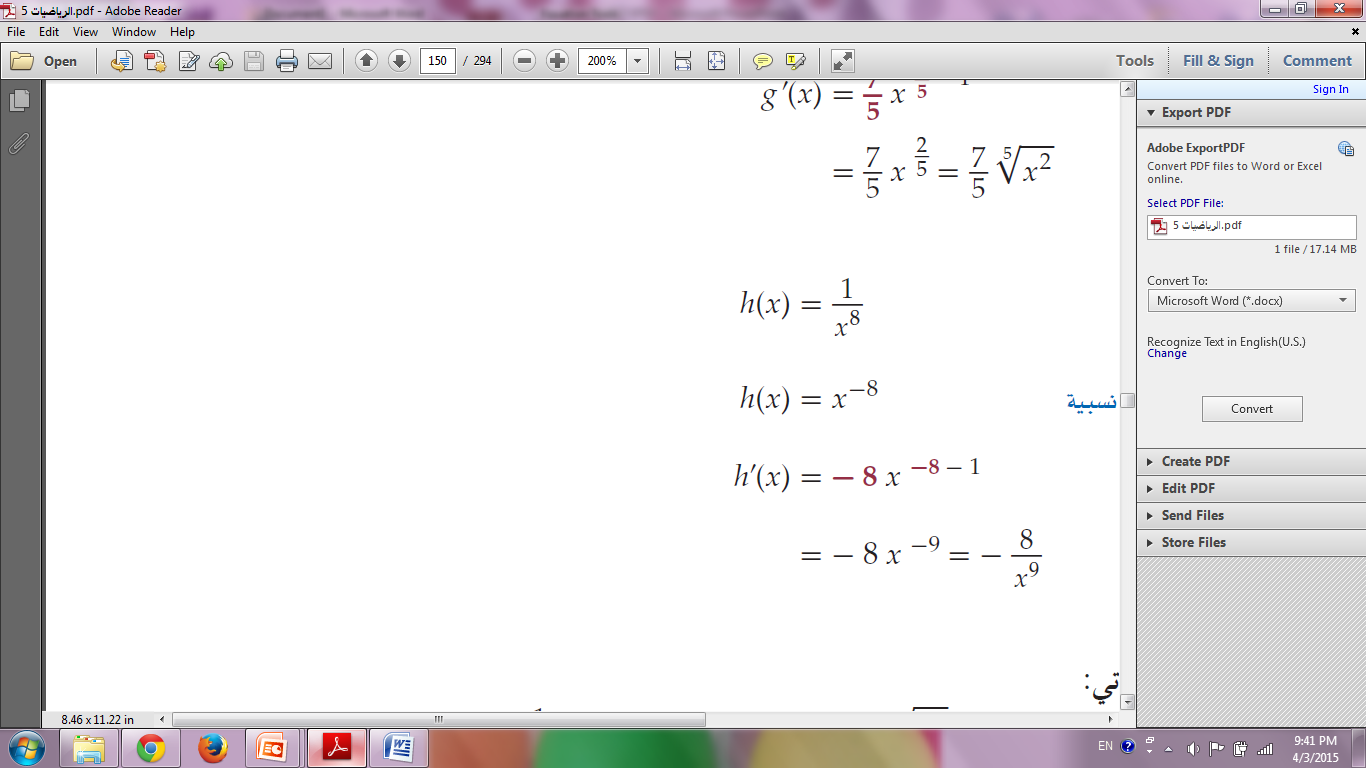 العبيكان. 2011 .مملكة البحرين. الرياضيات 5. المشتقة. 149- 156http://obeikaneducation.com/obeikanmodules/ebooks/view_book/333/95
Derivatives of Trigonometric Functions
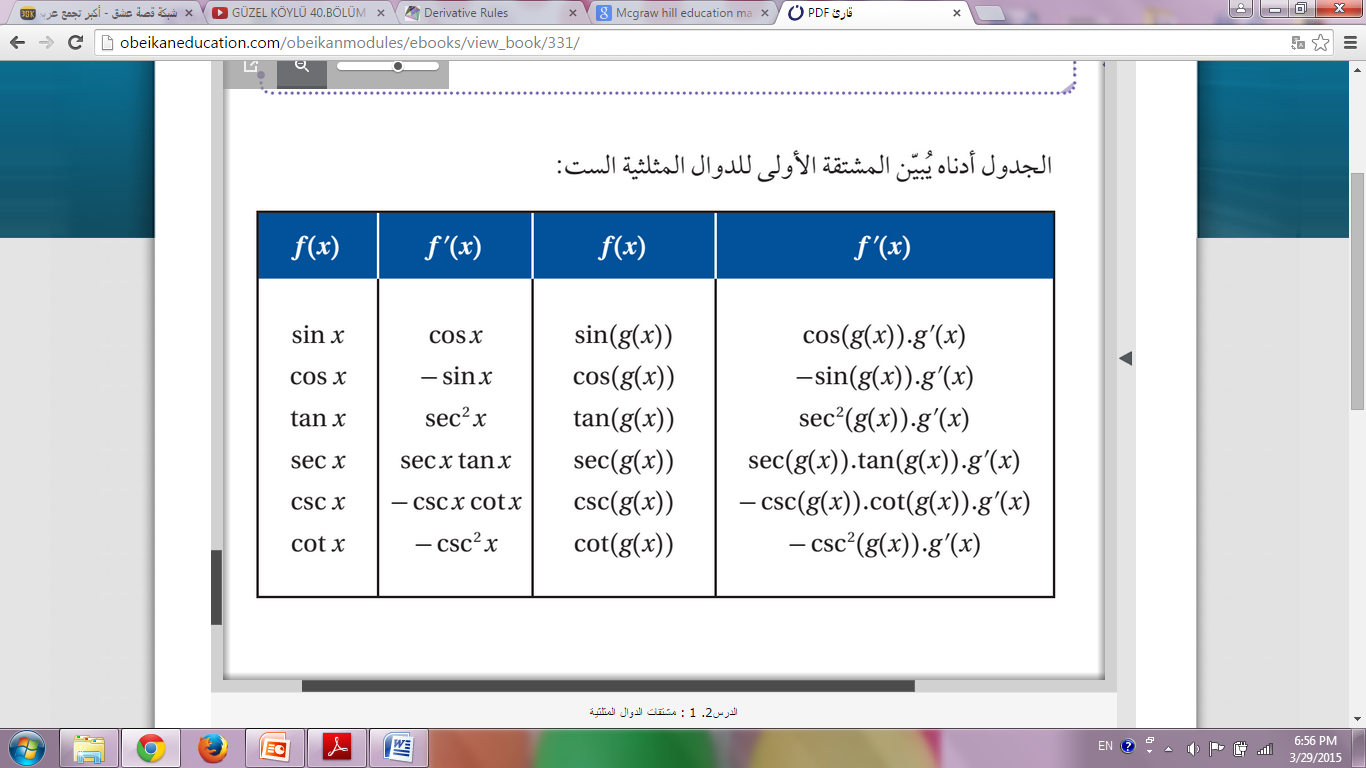 العبيكان. 2012 .مملكة البحرين. الرياضيات 6. المشتقة. 32
http://obeikaneducation.com/obeikanmodules/ebooks/view_book/331/95
Calculus
Newton used mathematics to help him to improve his physics work

Newton and Leibniz worked separately on calculus concepts 

Newton work through physics Leibniz work through concepts and theory 

Both of them said to be the inventors of calculus
Calculus -  differentiation
Newton method - proof
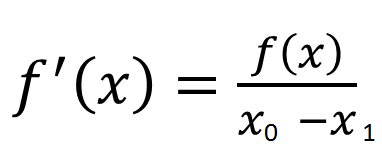 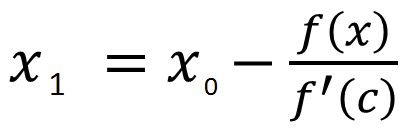 If                            ,  then

With repeating
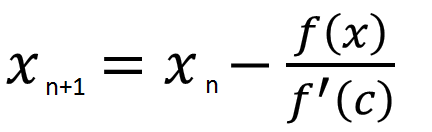 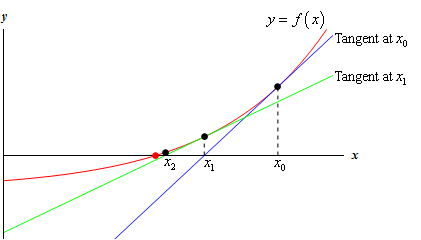 Newton Raphson Method - Example
Use Newton’s method to find accurate solution for the following equation:
for
Write the equation
Write the derivative

Find x0
Write the formula

Find x1
Newton Raphson Method – Cont’d
Use Newton’s method to find accurate solution for the following equation:
for
Write the formula

Find x1

Find next xn+1
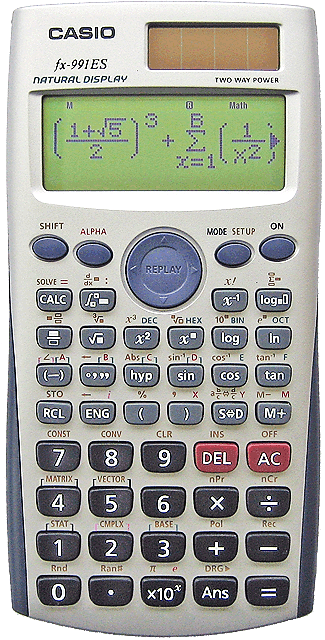 Newton Methodin Calculator
Use Newton’s method to find accurate solution for the following equation:
1.61805
1.625
for
Exercise
Use Newton’s method to find accurate solution for the following equation:
for
Use Newton’s method to find accurate solution for the following equation:
for
Exercise – Cont’d
2. Use Newton’s method to find accurate solution for the following equation:
for
Solution:
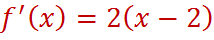 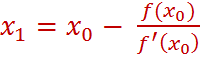 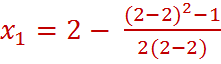 Zero
Error
References
BBC.( 2014).UK. History. Retrieved from:
http://www.bbc.co.uk/history/historic_figures/newton_isaac.shtml
 J J O'Connor and E F Robertson. (2000). History: Sir Isaac Newton. Retrieved from:
http://www-history.mcs.st-and.ac.uk/Biographies/Newton.html
Williams,M.2014.Canada. What Did Isaac Newton Discover?. Retrieved on 
March 24th ,2015, From:  http://www.universetoday.com/38643/what-did-isaac-newton-discover/
https://www.youtube.com/watch?v=cOmAk82cr9M
Touger, J. (2006). Introductory physics: Building understanding. Hoboken, NJ: Wiley.
Dawkins, P. (2007, August 1). Pauls Online Notes : Calculus I - Newton's Method. Retrieved March 24, 2015, from http://tutorial.math.lamar.edu/Classes/CalcI/NewtonsMethod.aspx
References
No Author, (2013). Sir Isaac Newton. Info Please. Retrieved from: http://www.infoplease.com/encyclopedia/people/newton-sir-isaac.html
http://ar.wikipedia.org/wiki/%D8%B7%D8%B1%D9%8A%D9%82%D8%A9_%D9%86%D9%8A%D9%88%D8%AA%D9%86_%D8%B1%D8%A7%D9%81%D8%B3%D9%88%D9%86_%D9%84%D8%AD%D9%84_%D8%A7%D9%84%D9%85%D8%B9%D8%A7%D8%AF%D9%84%D8%A7%D8%AA_%D8%BA%D9%8A%D8%B1_%D8%A7%D9%84%D8%AE%D8%B7%D9%8A%D8%A9   
http://www.youtube.com/watch?v=eNSZHWzuDvs
http://www.youtube.com/watch?v=COssXEW2dw0
http://www.youtube.com/watch?v=yybxBlprzSs
https://www.youtube.com/watch?v=cOmAk82cr9M
Touger, J. (2006). Introductory physics: Building understanding. Hoboken, NJ: Wiley.
العبيكان. 2011 .مملكة البحرين. الرياضيات 5. المشتقة. 149- 156: http://obeikaneducation.com/obeikanmodules/ebooks/view_book/333/95
العبيكان. 2012 .مملكة البحرين. الرياضيات 6. المشتقة. 32
http://obeikaneducation.com/obeikanmodules/ebooks/view_book/331/95